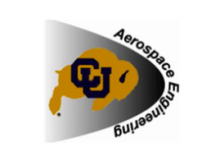 ASEN 4018 Senior Projects Spring 2018 Manufacturing Status Review
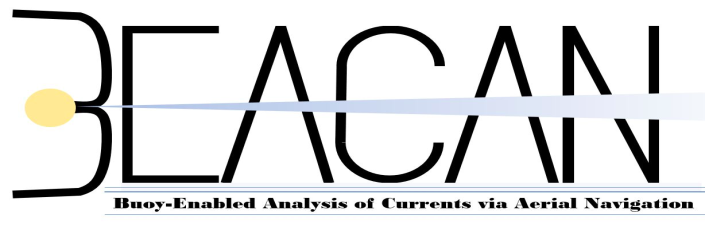 TEAM: Omar Alshamsi, Meer Baker, Eric Bergman, Jack Lambert, Eli Landers, Quentin Moore, Alex Mulvaney, Donald Palomino, Wyatt Raich, Brody Rosipajla, Aytac Teker, Eric Zhao

Customer: Robert Leben
Advisor: John Mah
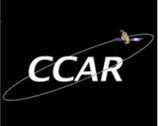 1
Project Objectives
Mission Statement: BEACAN will design, build, and test a miniaturized ocean drifter. The drifter shall be capable of collecting positional coordinates and transmitting coordinates to a communications satellite. Secondary, the team will develop a drifter deployment mechanism.

Final Customer Deliverables: 
1 deployment mechanism, 2 drifters (1 for testing)
2
[Speaker Notes: - Add edited levels of success]
Customer CONOPS
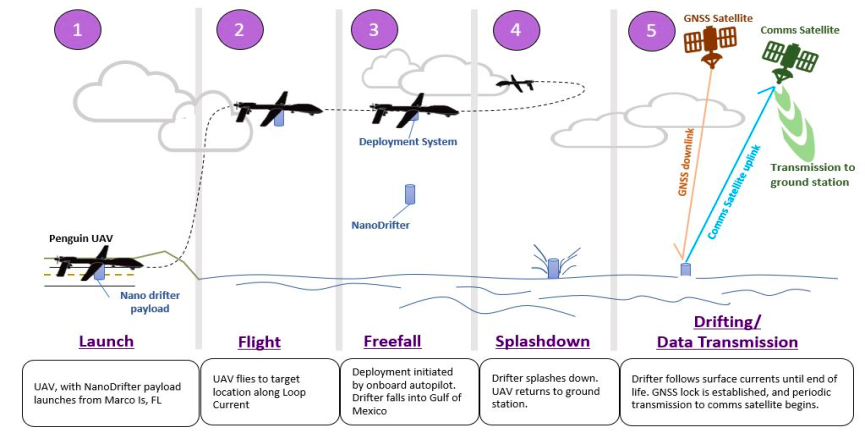 1
2
3
3
Testing CONOPS
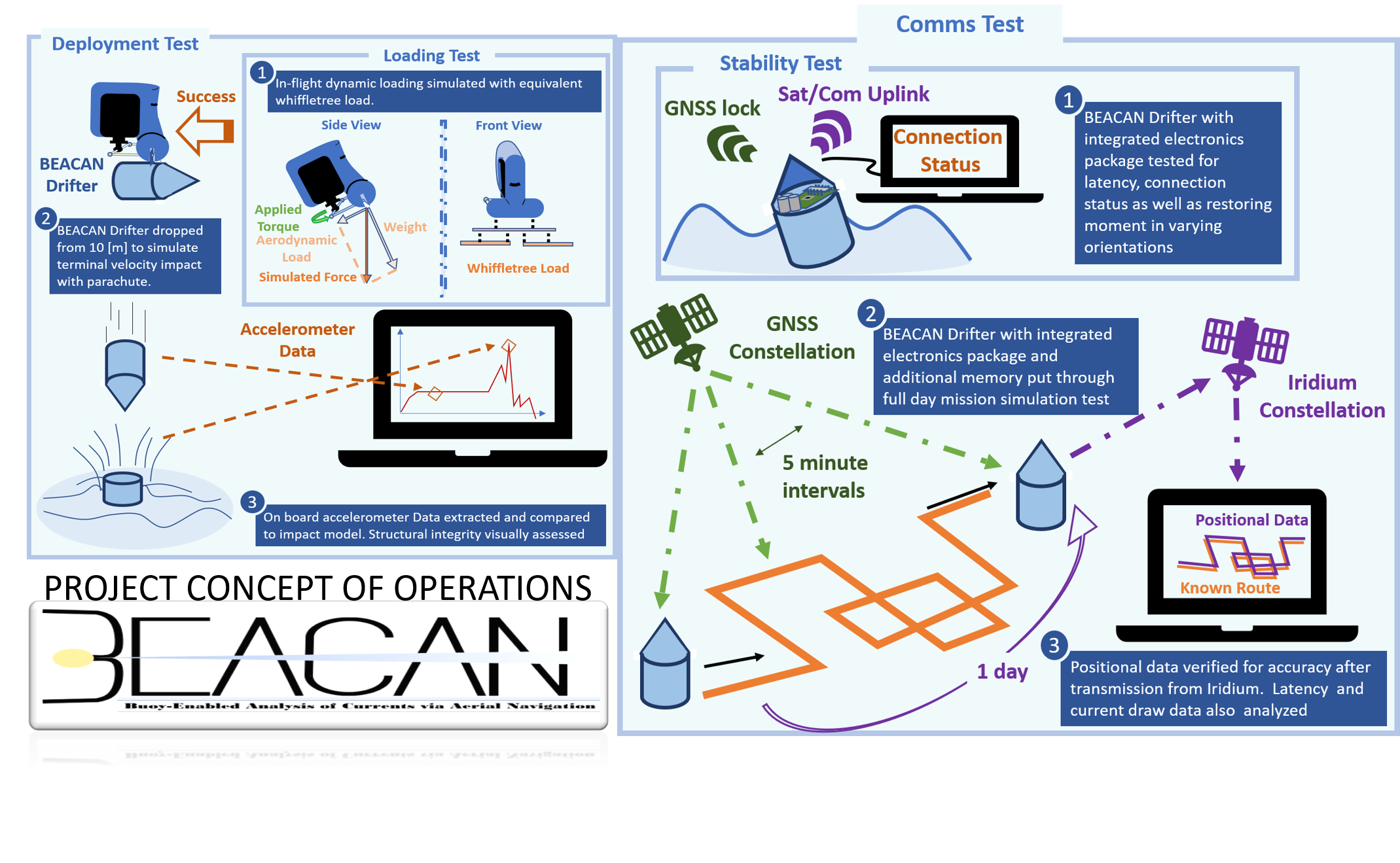 4
Design Solution: Functional Block Diagram
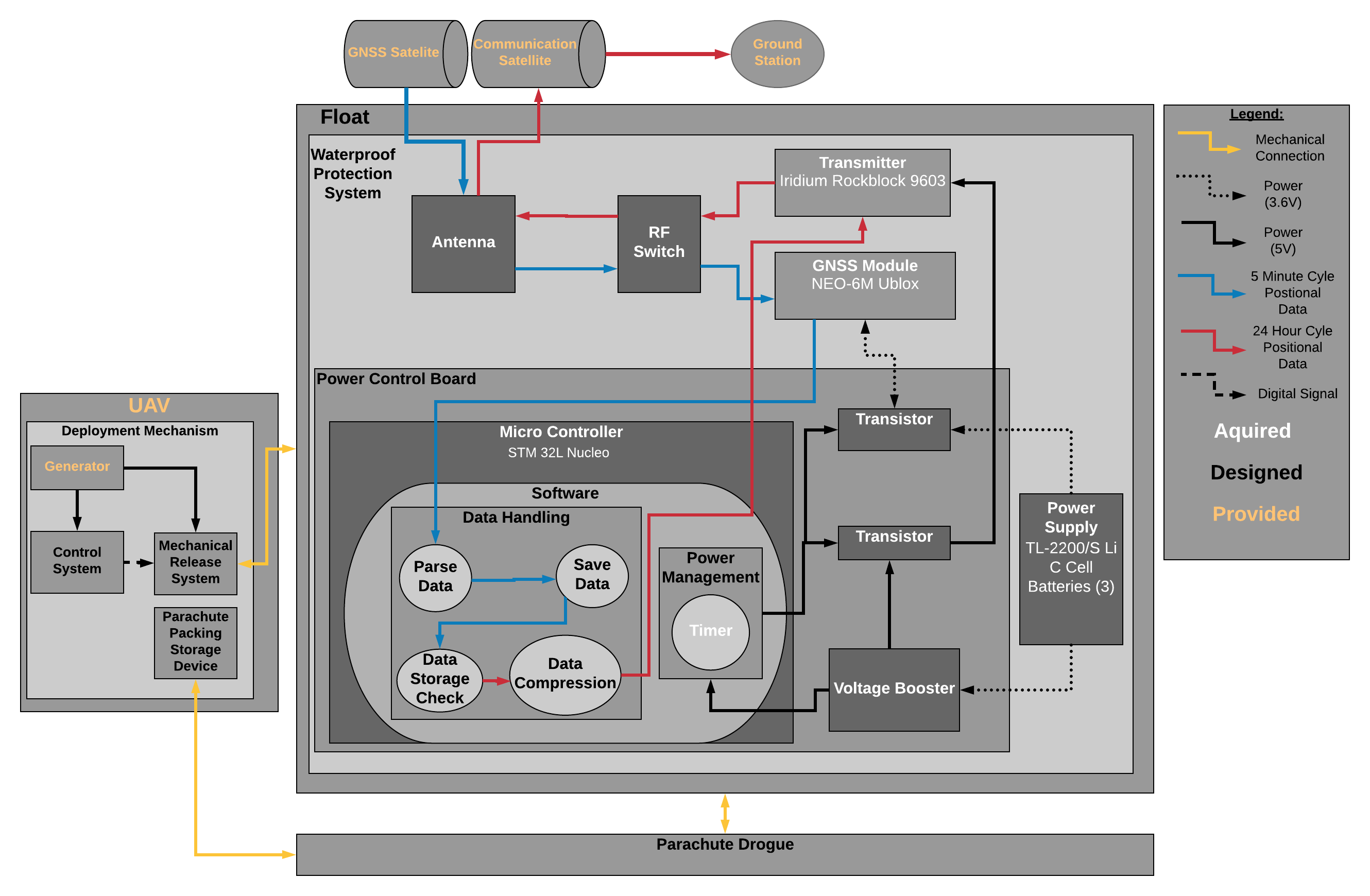 5
[Speaker Notes: Here we have the deployment mechanism. A external power source will supply a load to motor. This will release the float and parachute. Within the float we have the Power Control Board with power supply indicated by black lines. The blue lines indicate  a 5 minute cycle which you can see run down from the GNSS satellite to our antenna, into the GNSS module and finally to the microcontroller where the data will be parsed and stored. Notice that we have only one antenna which will operate for both the reception and transmission of which the red lines indicate. The red lines show the process that will happen every 24 hours. The data will be compressed, sent to the transmitter which will communicate the data to the Iridium satellite who will finally send the data to the ground station.]
Parachute
2.6 [cm]
CDR Baseline Design
Linear Motor
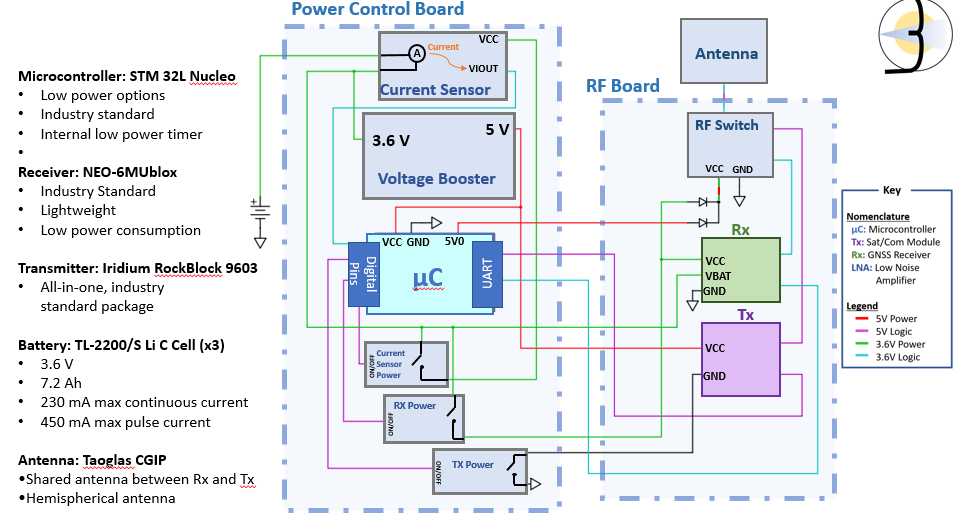 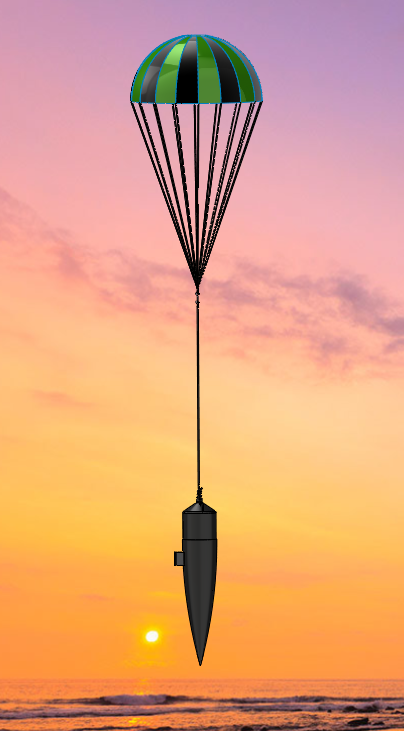 Antenna
30 [cm]
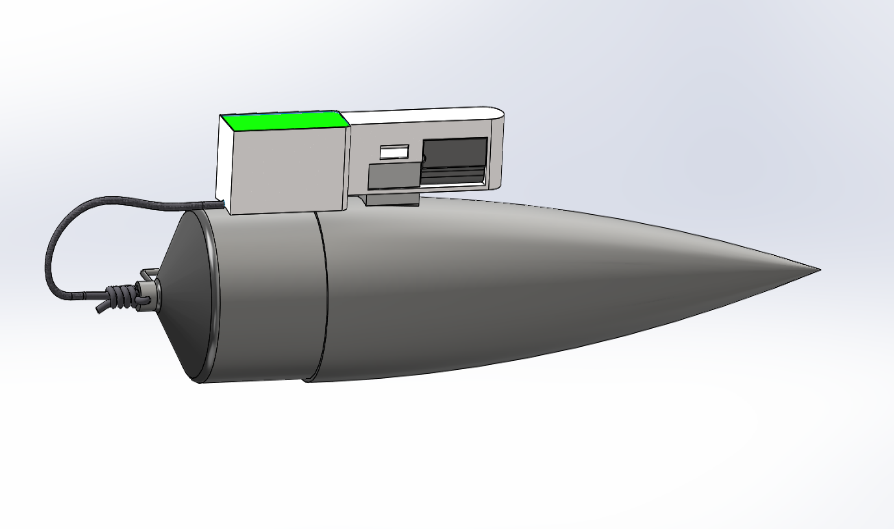 16 [cm]
3.4 [cm]
46 [cm]
Polystyrene Packing
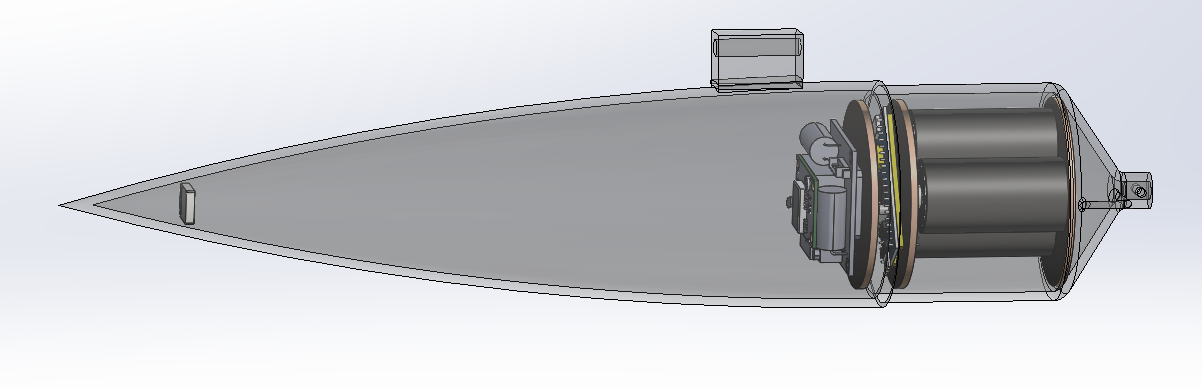 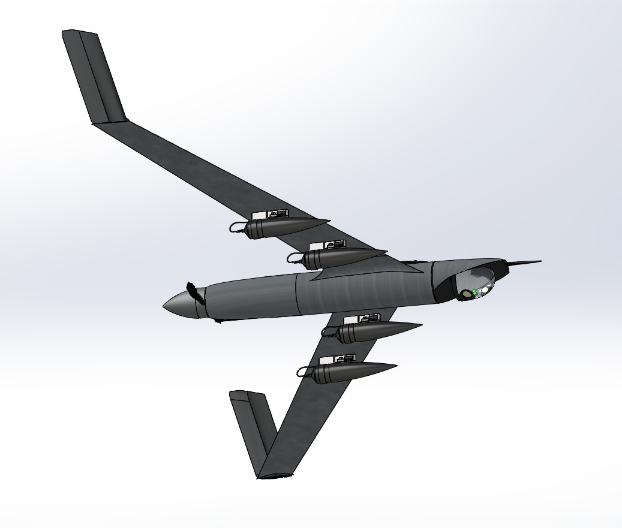 100 [cm]
RF COM Boards
38 [cm]
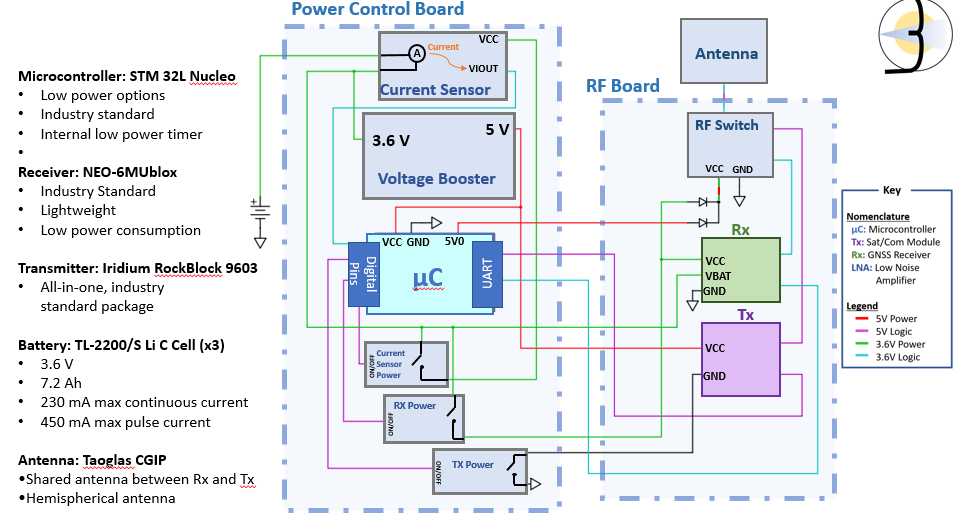 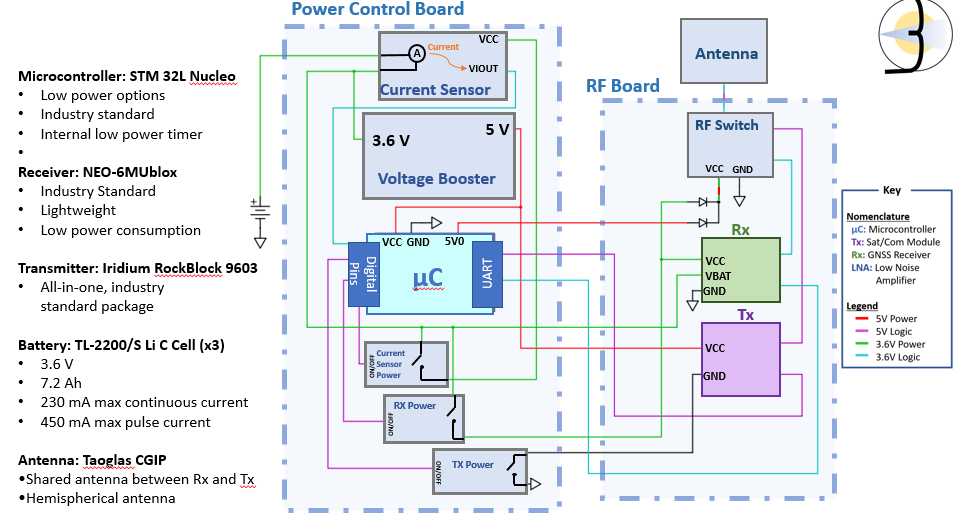 Power Control Board
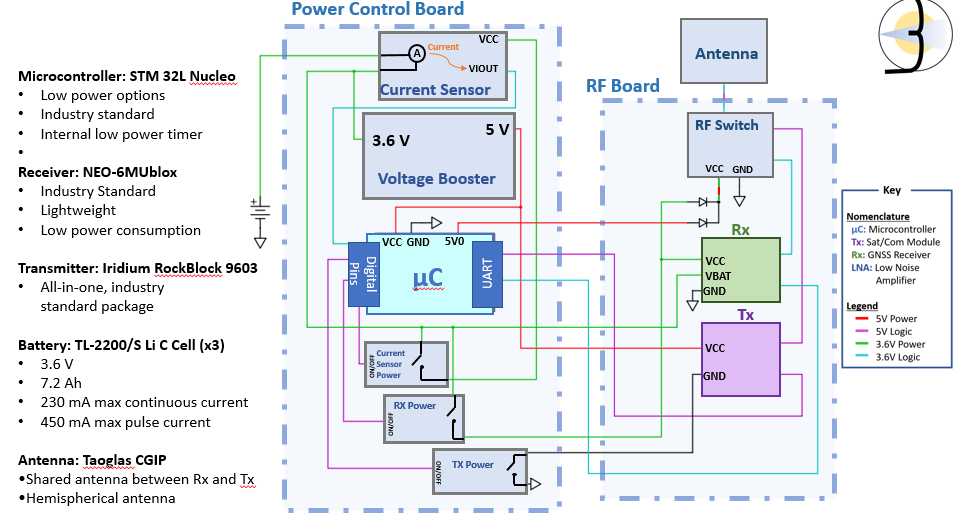 8 [cm]
C-Cell Batteries
6
Major Design Changes
Original Design: STM 32L Nucleo
Original Design: Glued Band Connection
Current Design: Internal Threaded Insert and Threaded End Cap
Reason for Change: 
Create mechanical seal using gasket, does not rely on glue for waterproofing
Reduce testing and component installation complexities
Closer resemblance to customer’s final ideal product
Injection molded with threaded end cap
Current Design: STM32L0538-DISCO 

Reason for Change:
Nucleo only supported one USART connection
DICSO utilizes the same STM 32L microprocessor, but is incorporated onto a board that allows for two USART connections
Cross Sectional Zoom View
Glue
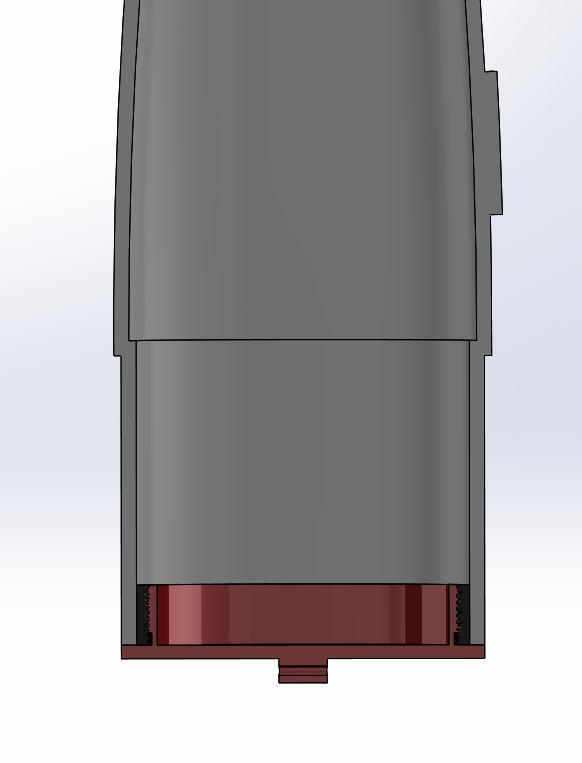 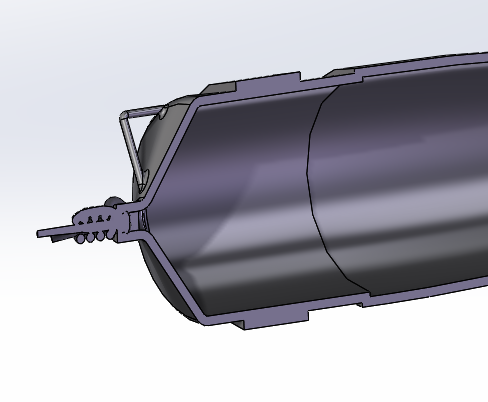 Nosecone cut along line
Glue
Levels of Success Overview
8
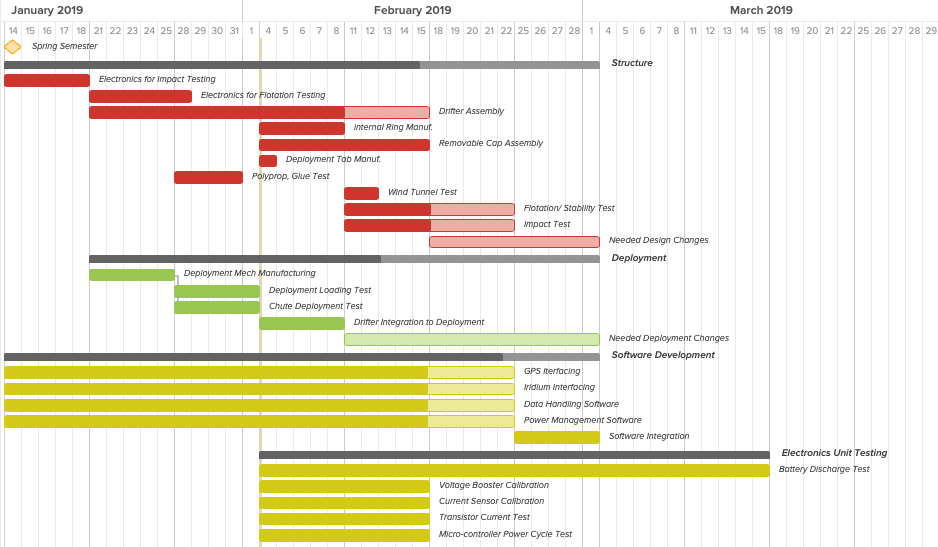 9
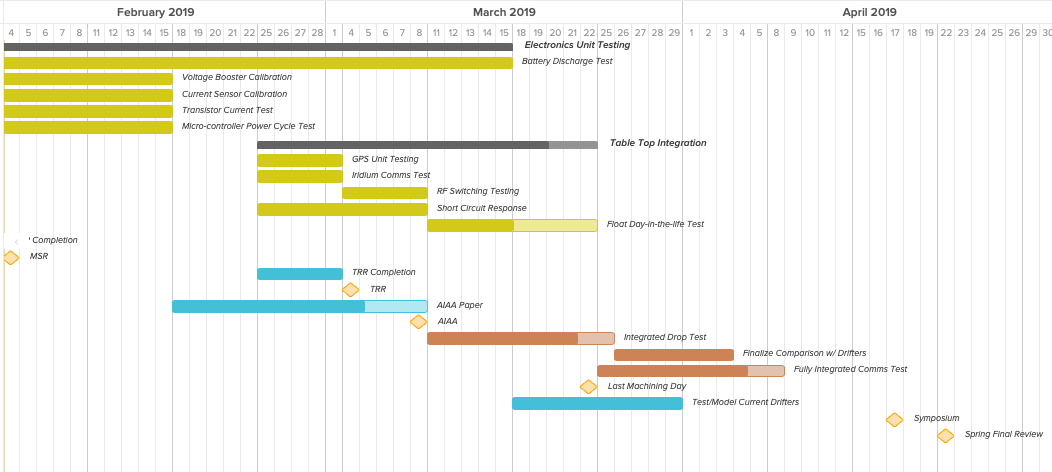 10
Deployment Mechanism
FR 8.0 – The deployment mechanism system shall deploy each drifter individually
11
Deployment Mechanism
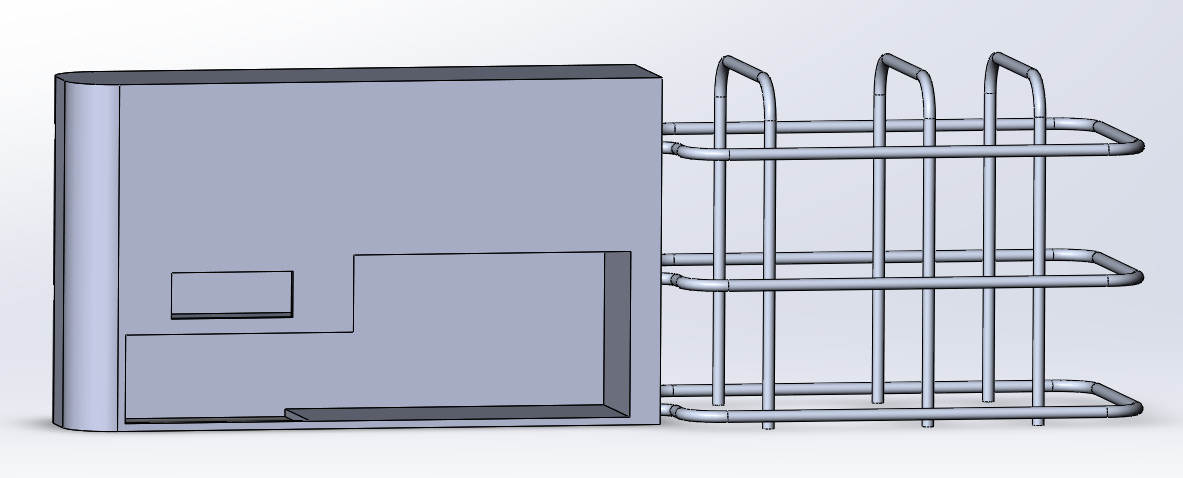 18 [mm]
35.5 [mm]
45 [mm]
62 [mm]
77.5 [mm]
12
Structure
FR 1.0 – Drifter shall be capable of following water current flow
FR 3.0 – Drifter shall be deployed from an altitude of 300 [m]
13
Structures Technical Drawing
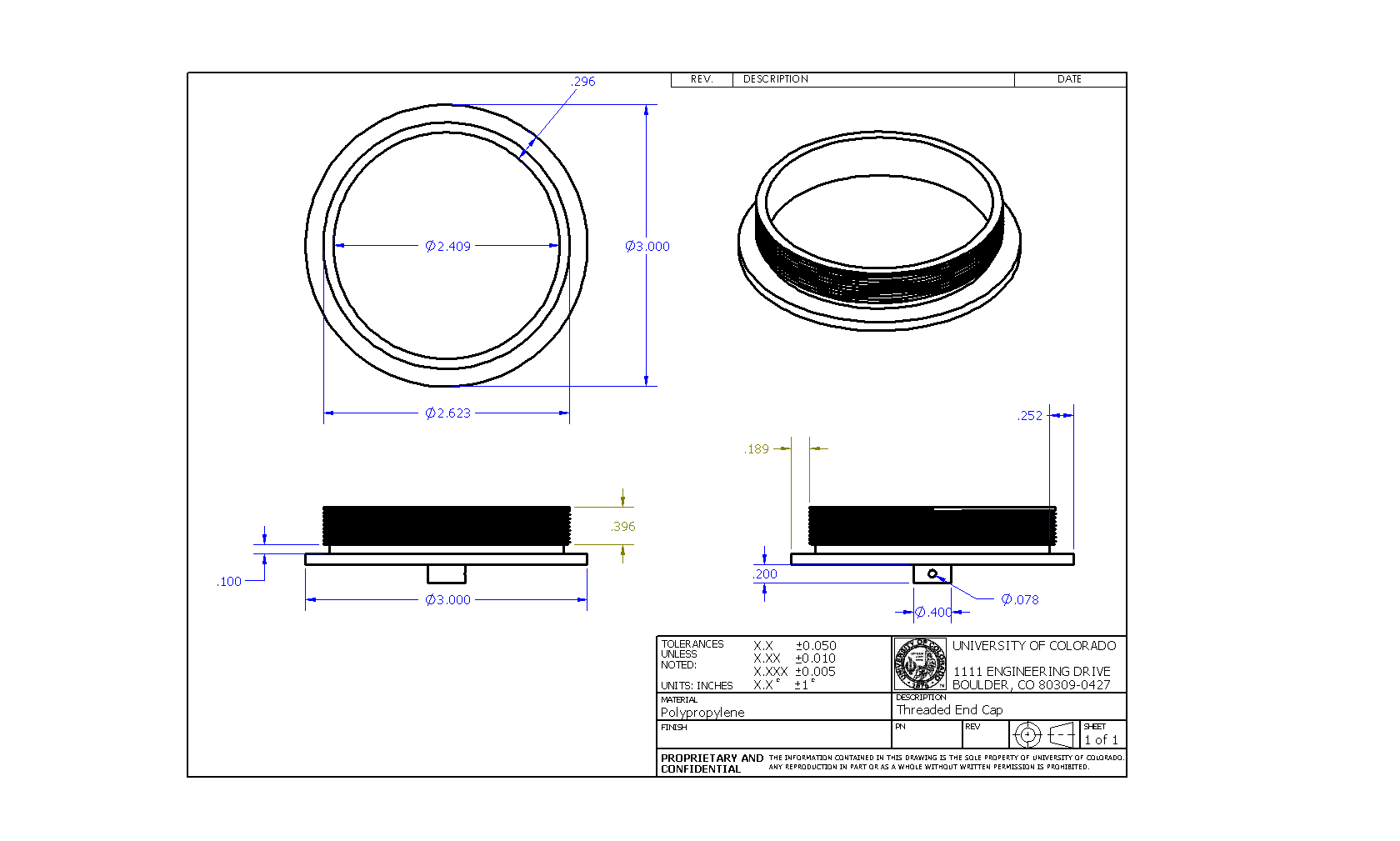 Thread Pitch: 0.05”
Thread Height: 0.043"
14
Electronics & Software
15
Electronics & Software
16
Electronics & Software
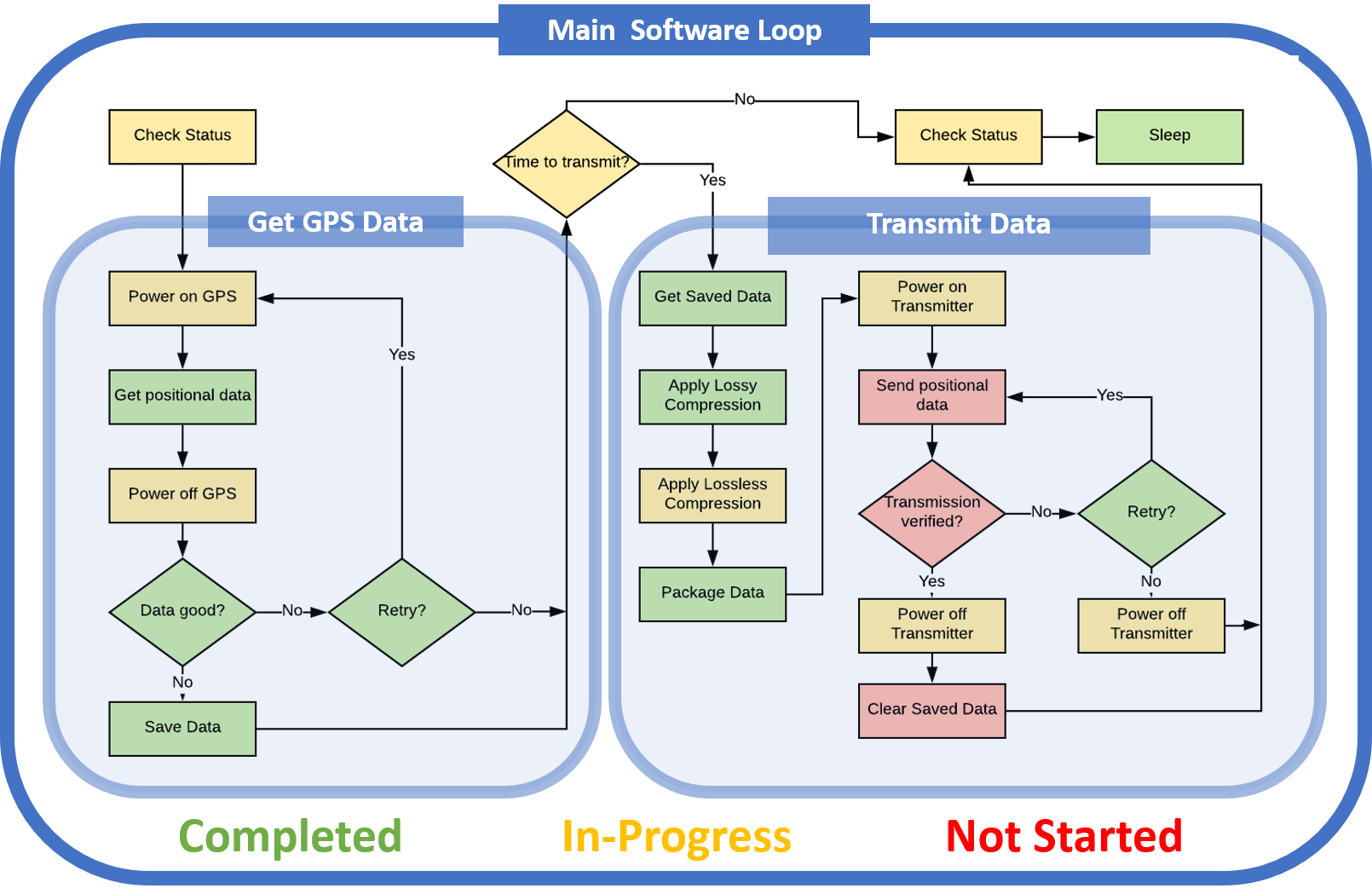 17
Electronics & Software
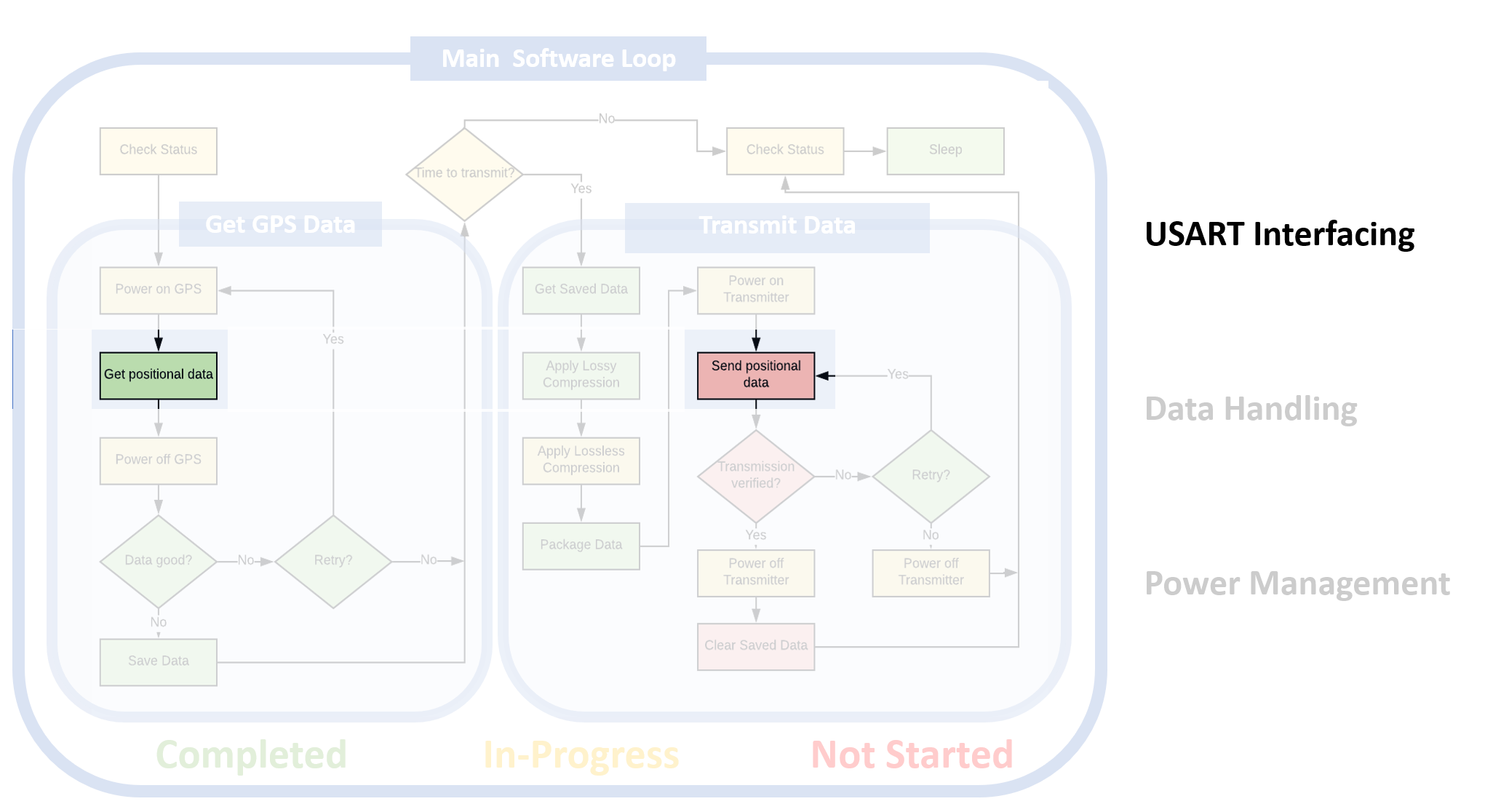 18
Electronics & Software
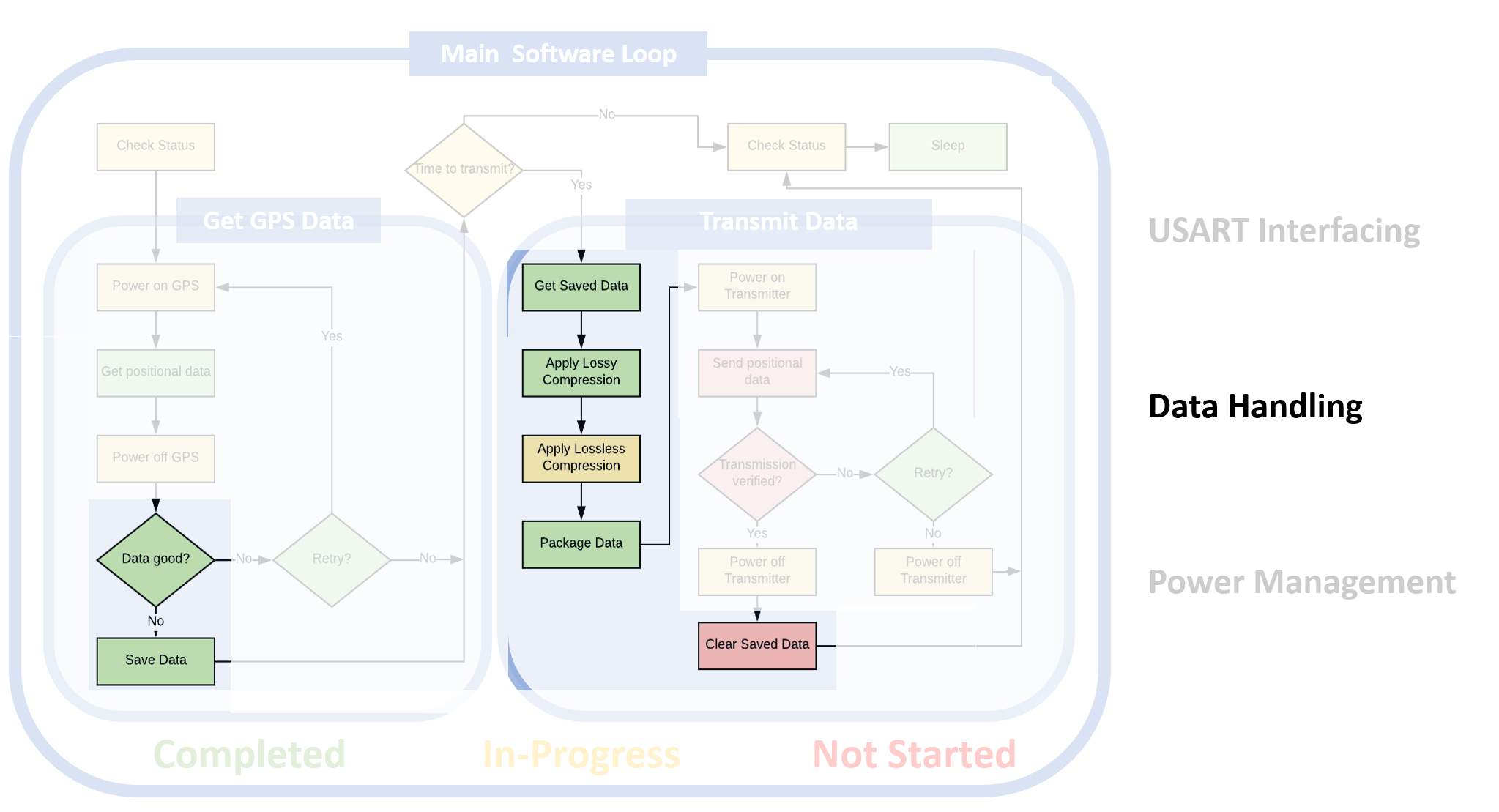 19
Electronics & Software
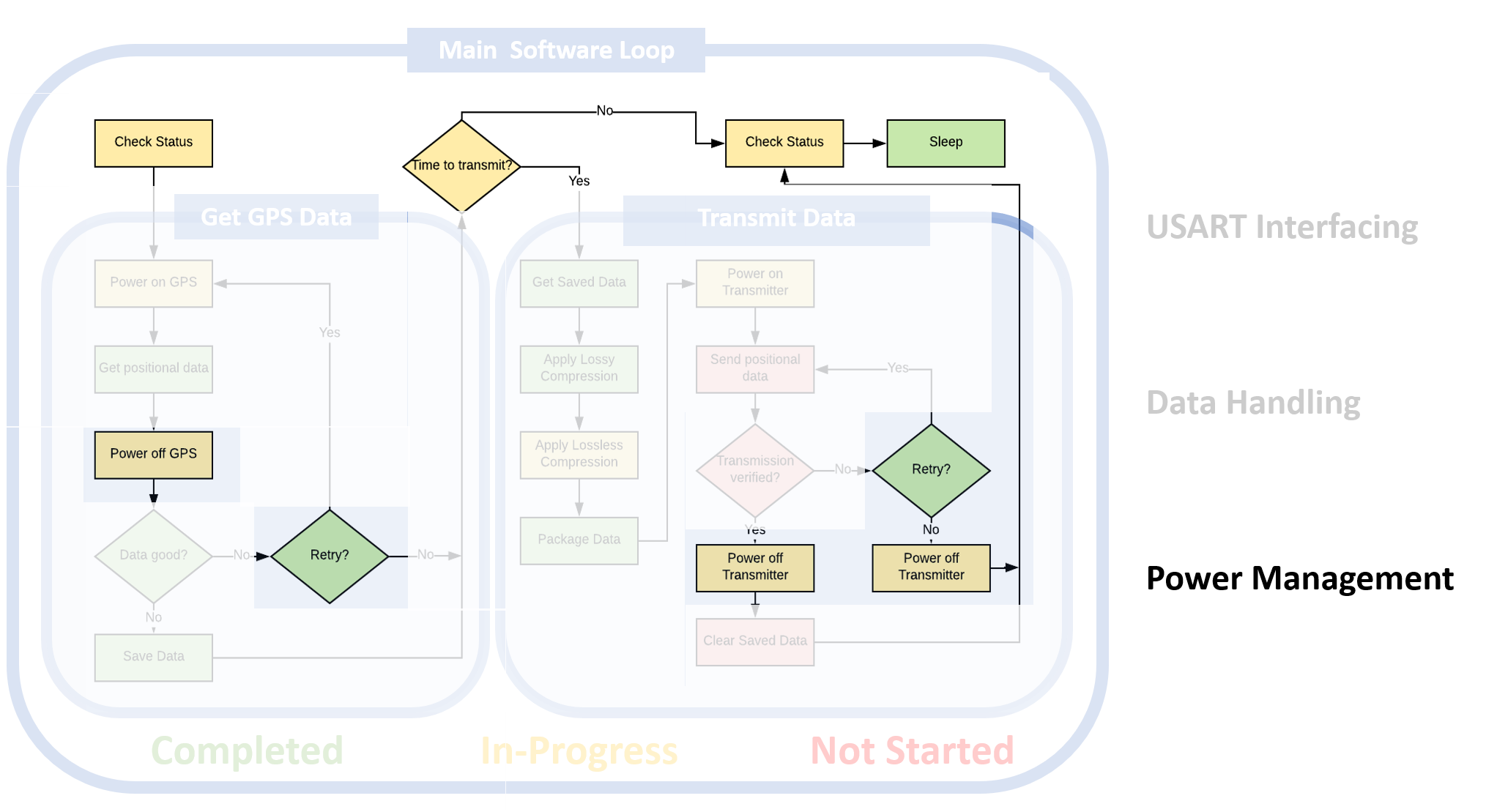 20
Electronics & Software
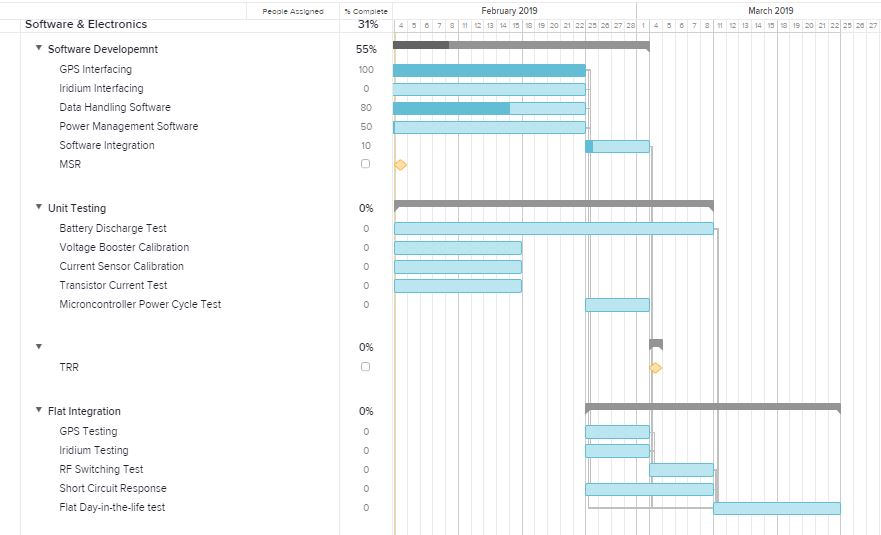 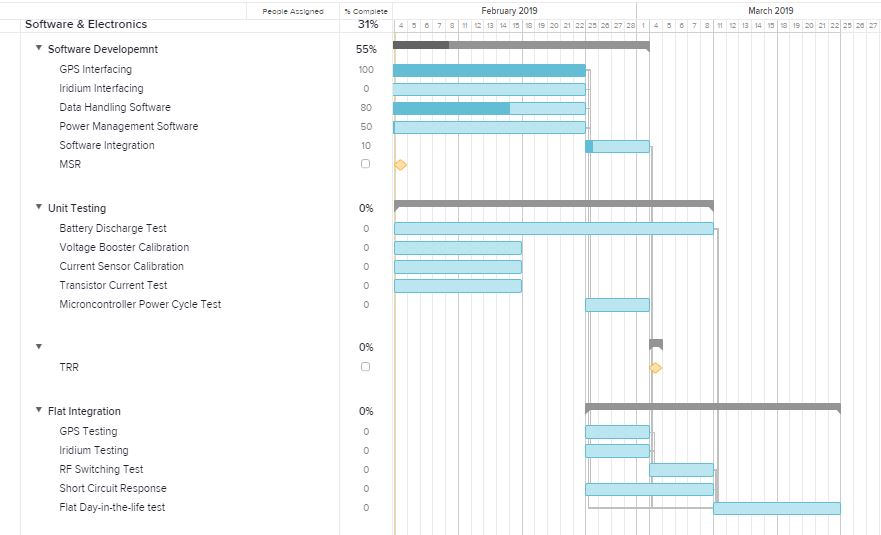 21
22
23
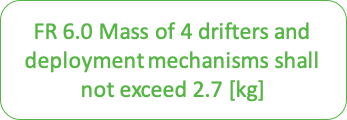 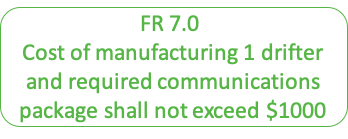 24